可访问互联网
移动宽带
LTE
路由器
不可访问互联网
192.168.8.1
192.168.8.2
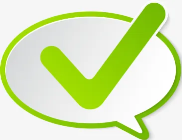 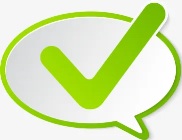 网络性检正常
DHCP 服务器下发 
网关:192.168.8.1
DNS :192.168.8.1
交换机
WiFi  AP
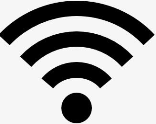 Linux Server
DHCP 网关:192.168.8.1
DHCP DNS :192.168.8.1
Windows PC
Android/iOS
Laptop
可访问互联网
移动宽带
LTE
路由器
不可访问互联网
192.168.8.1
192.168.8.2
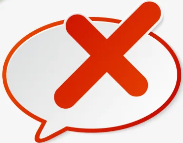 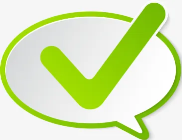 网络性检异常
DHCP 仅向Server下发 
网关:192.168.8.2
DNS :192.168.8.2
交换机
WiFi  AP
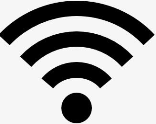 Server
DHCP 网关:192.168.8.2
DHCP DNS :192.168.8.2
Windows PC
Android/iOS
Laptop